Creating
MOTION
From Still Images
Using Photoshop
David Blass   July 16, 2020
Why Do It?
-It’s fun
-It’s creative
-It’s a challenge
2 Techniques:
-Frame by Frame Video
-Animated GIF
(to be covered another time)
Frame by Frame Video
-Each frame is a separate photo
-Can create smooth motion
-Time-lapse photography
Examples
-movement of sun or stars
-“a day in the life. . .”
-watch a flower open & close
-give motion to inanimate objects
Move
Inanimate
Objects
Order
From
C
O
H
A
S
What you need:
-a camera
-imagination
-Adobe Photoshop
Helpful to have:
-intervalometer
-tripod
Goal:
Create a series of photos,
numbered consecutively, showing
incremental change.  Each photo
becomes a frame of your video.
Commonly, 24 frames=1 second
Before you start:
-Have an empty SD card
-Have a fully charged battery
-Use aperture priority
-Select the white balance (not auto)
-Turn off image review
-Have an empty folder in your
computer to receive the images
X frames per second =
shooting interval
total frames
length of video (seconds)
30
5
/ total frames =
Sample calculations
frames per second
24
24
length of video
total frames
720
120
elapsed time (seconds)
elapsed time
3600
3600 (1 hr.)
shooting interval (seconds)
5
30
How to make a video
1.Take the photos
2.Put them in the empty folder
3.Numbering should be consecutive
4.To run the sequence backwards,
use a file renaming program
File Renaming Programs
Windows:  File Renamer (free)
https://www.microsoft.com/en-us/p/file-renamer/9nblggh68201?activetab=pivot:overviewtab
Mac:  NameChanger (free)
https://mrrsoftware.com/namechanger/
How to make a video
5.Process the files in Photoshop
6.Save the video
(watch demo)
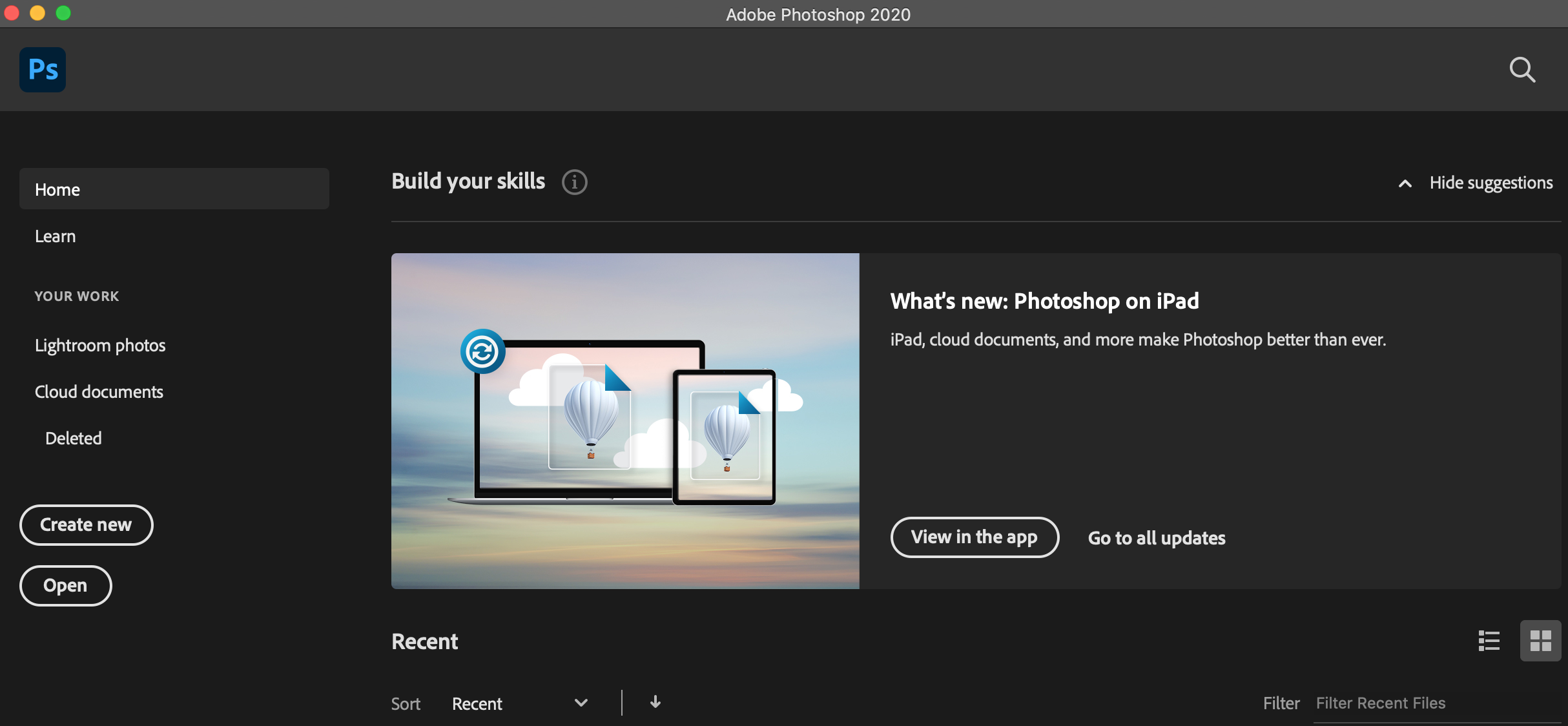 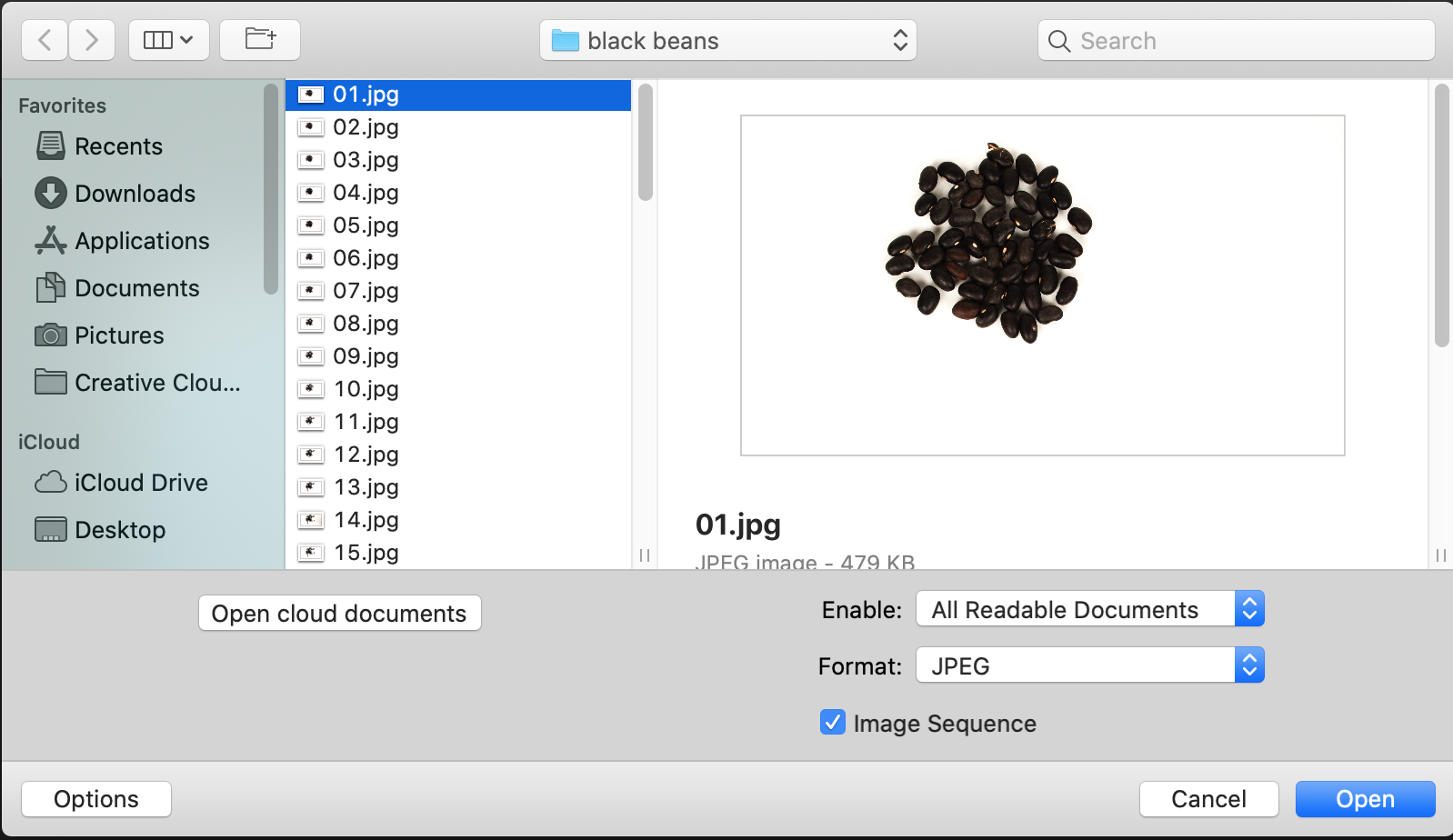 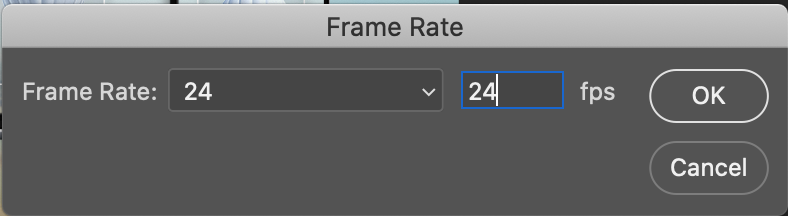 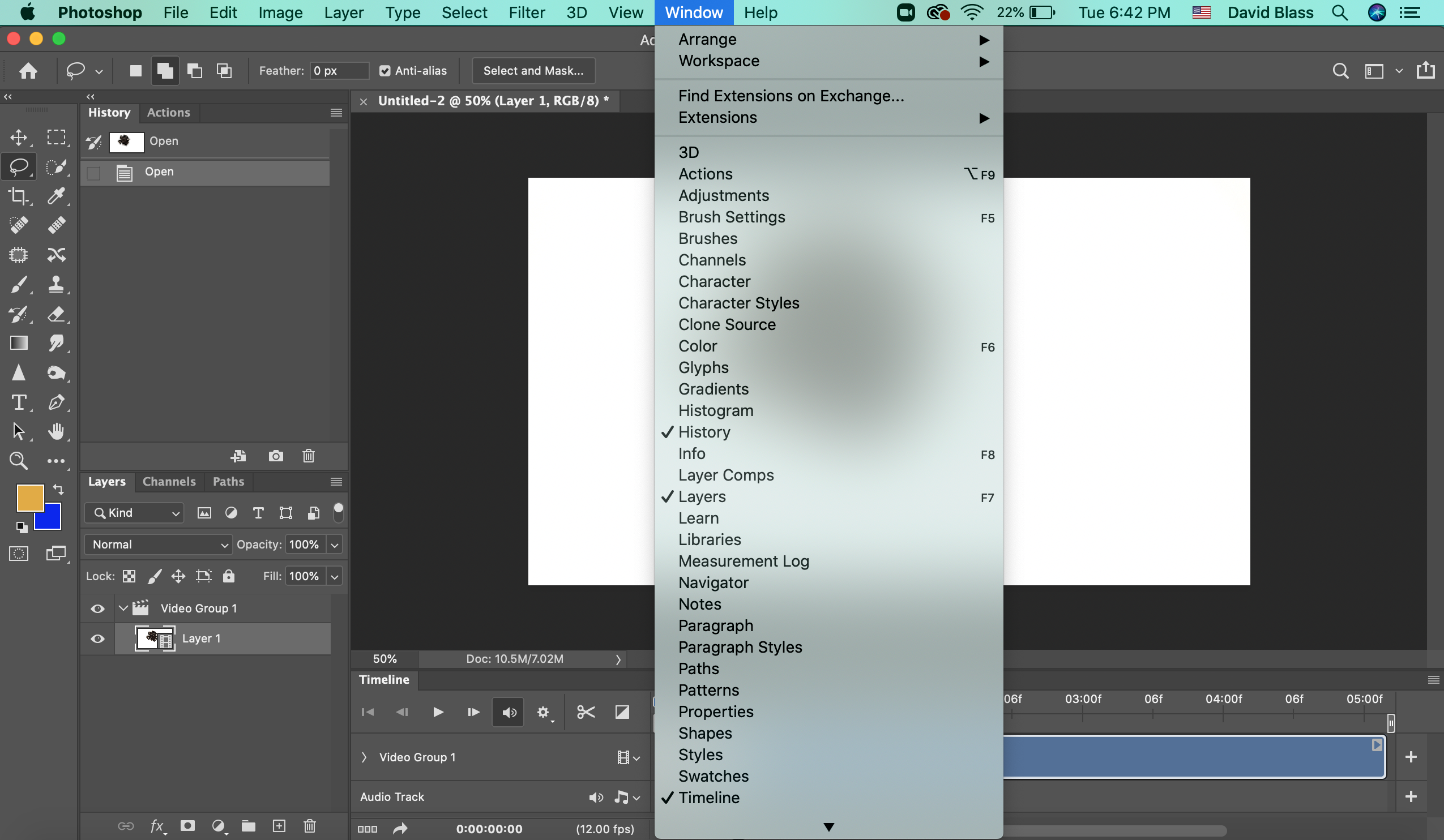 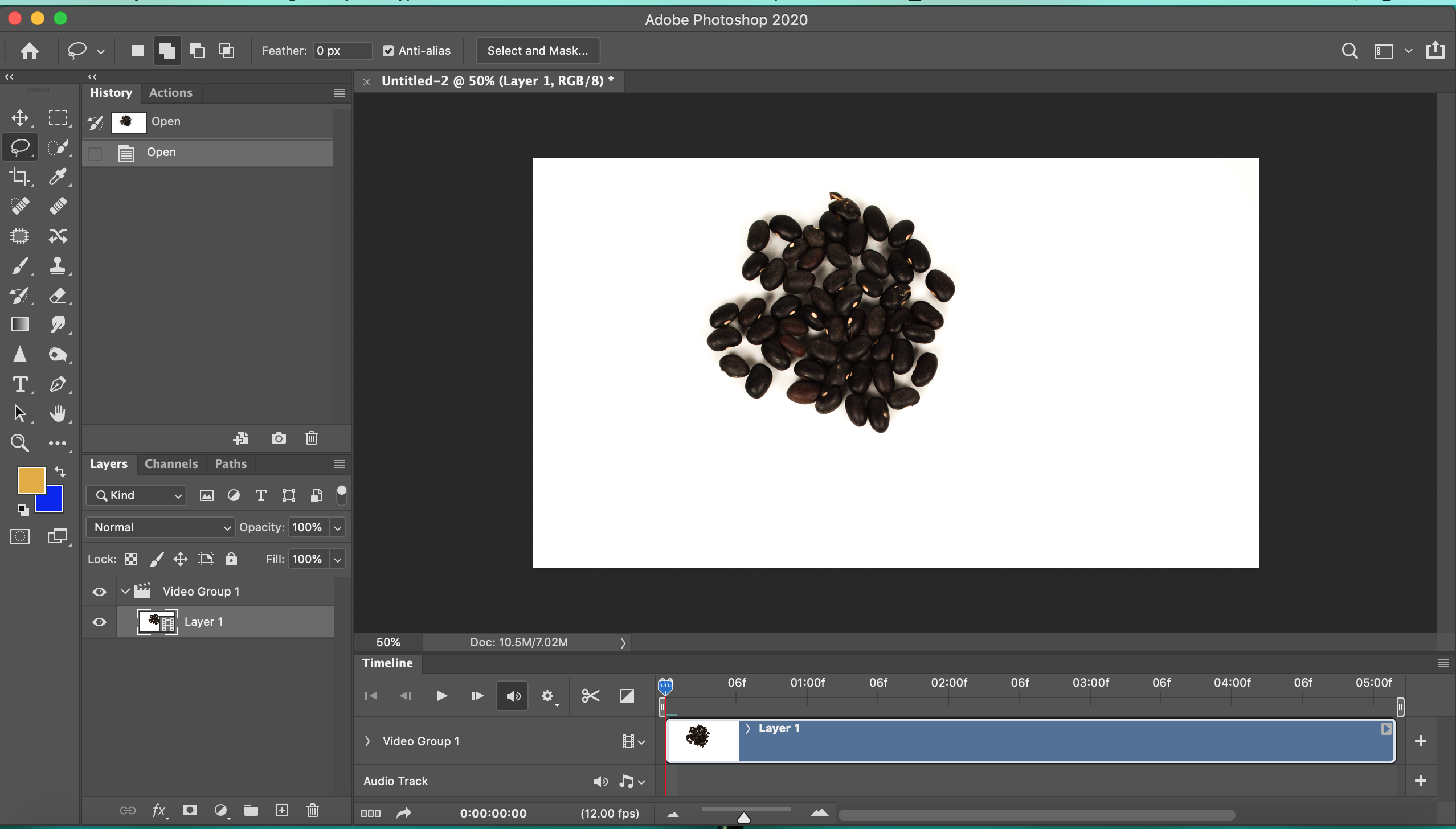 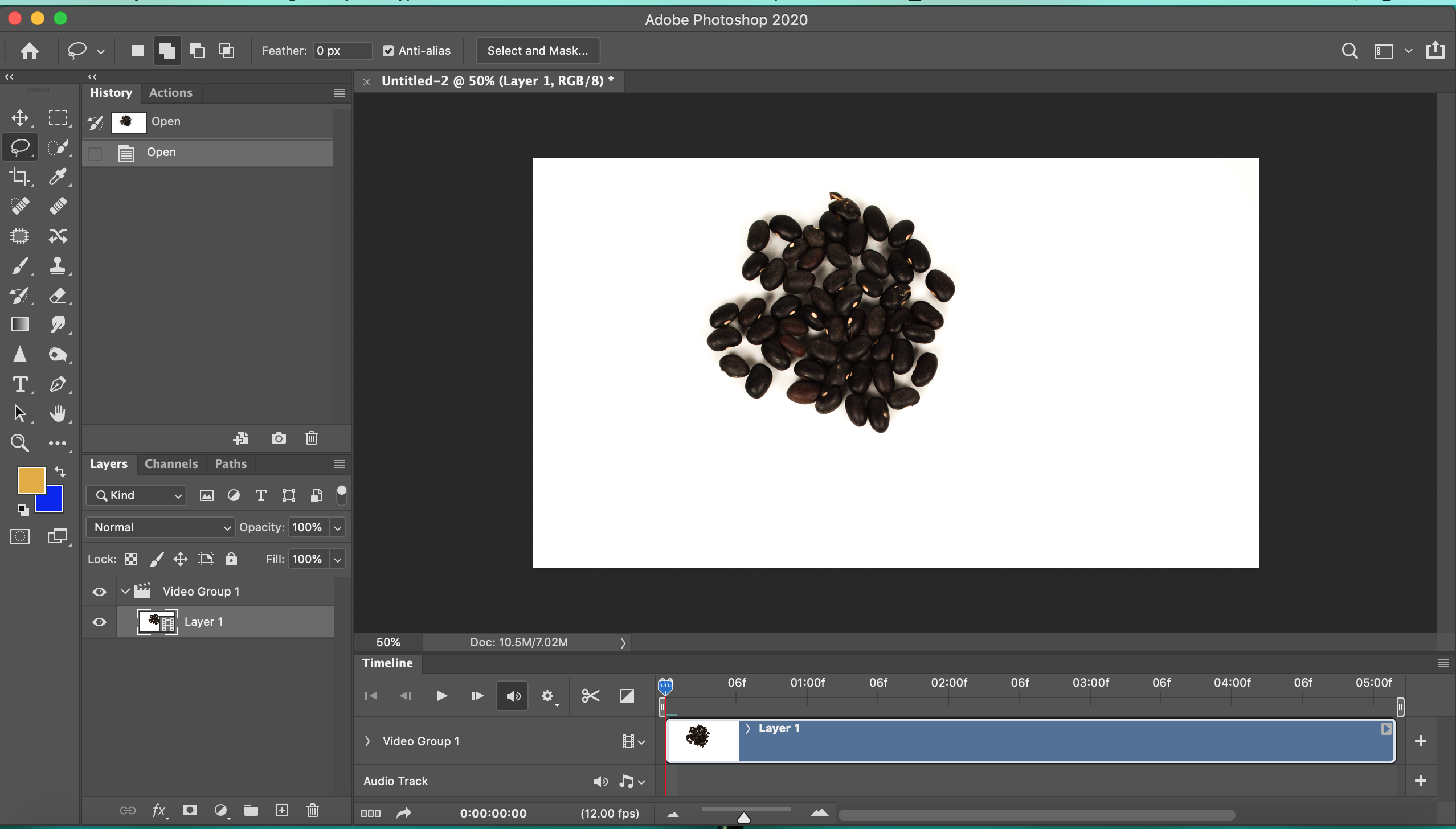 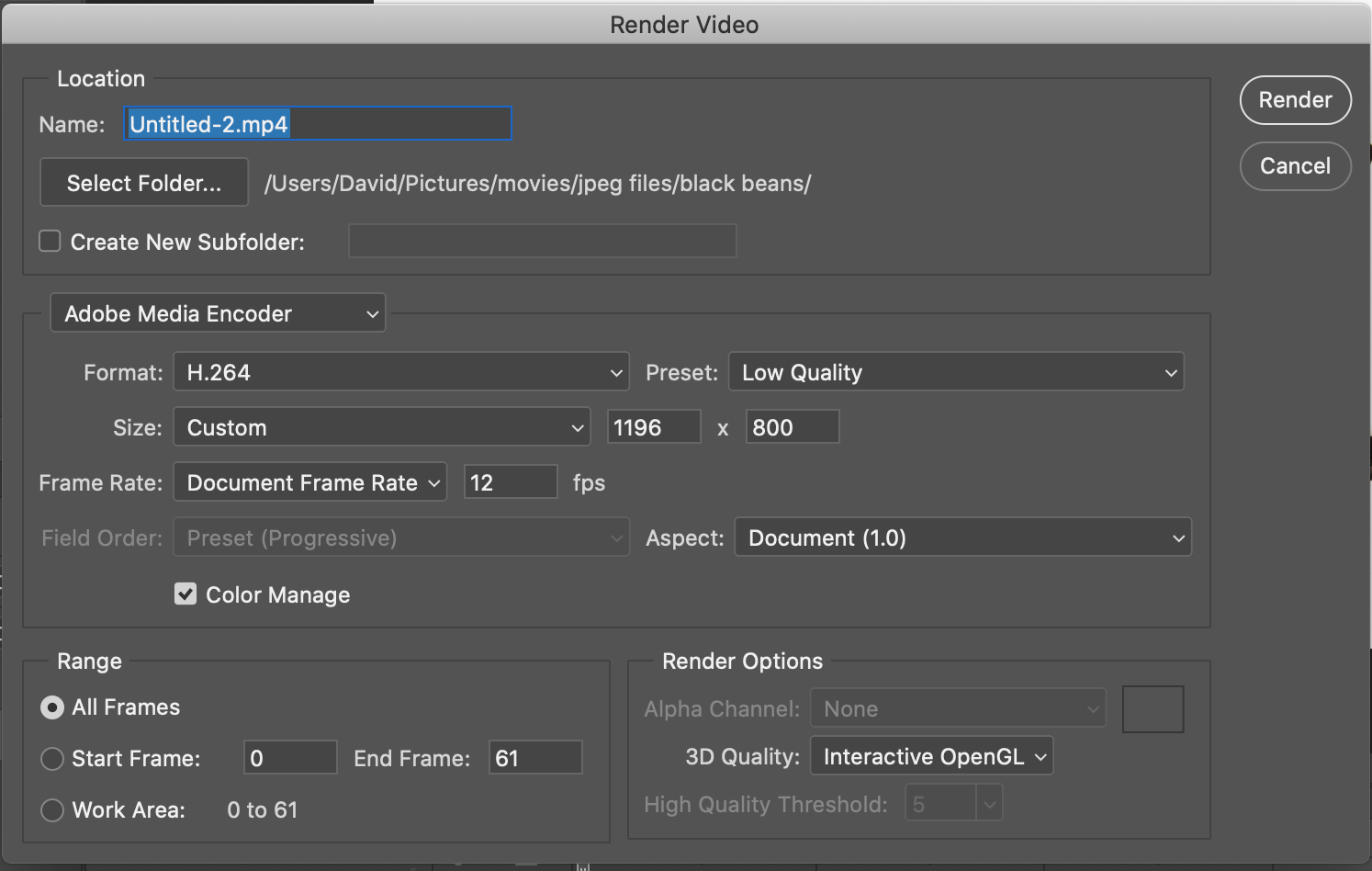 Challenge:
Make a Time-Lapse
Video!
to present next month!
Examples
-movement of sun or stars
-“a day in the life. . .”
-give motion to inanimate objects
-watch a flower open & close
-build something
-take something apart
and
.
.
.
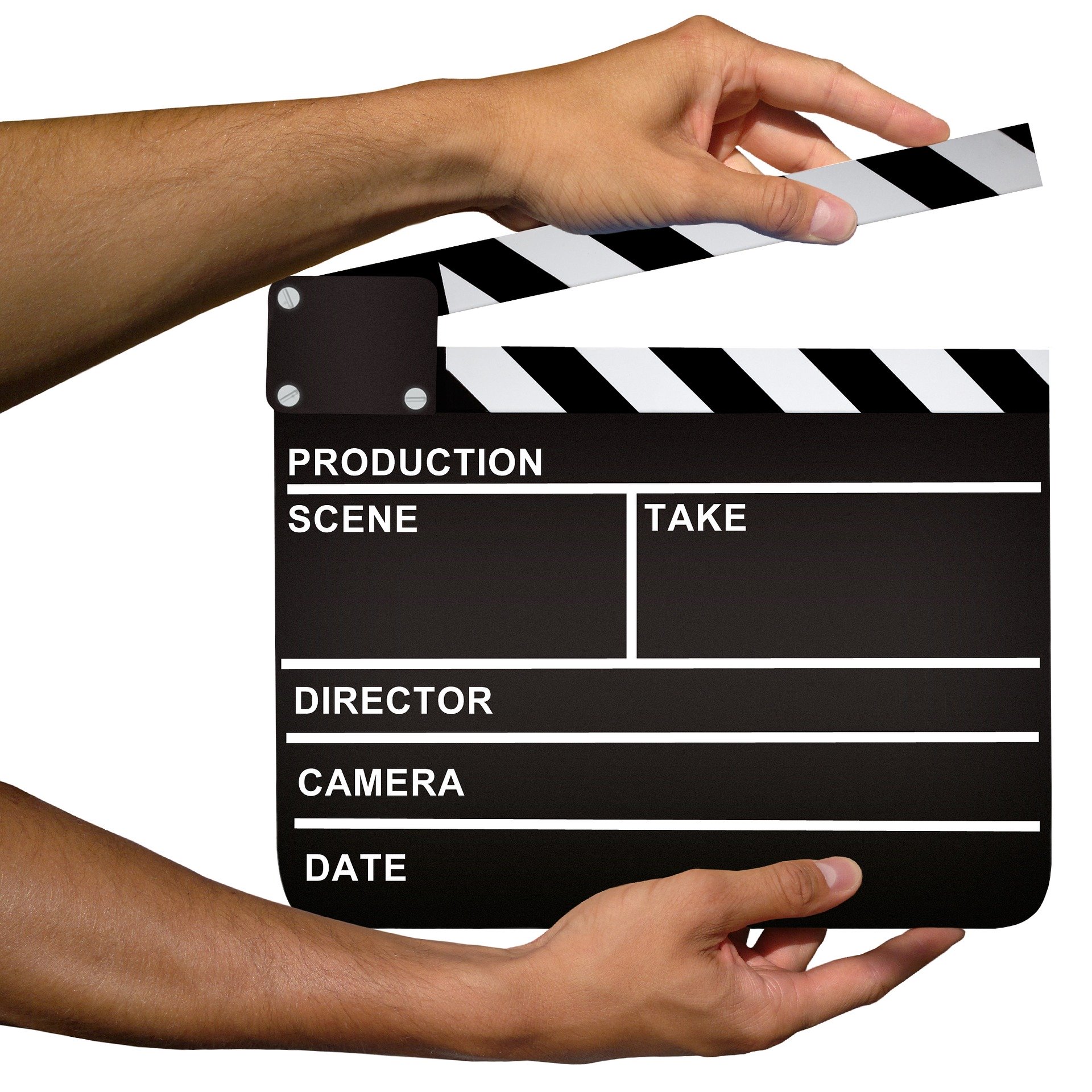 and
.
.
.
1
your choice
You!!
any
now
ACTION!!
Here’s a tutorial showing the technique.
There are many more online—search for
“making a video from still images”
https://improvephotography.com/41051/creating-amazing-time-lapse-videos-photoshop/